aOrtic Arch development and its anomalies
[Speaker Notes: ERSDFD]
Formation of aortic arch
Trunco aortic sac
1
2
3
4
5
7-intersegmental artery
6
Paired dorsal aortae
[Speaker Notes: 3rd carotid arch
4th systemic arch]
Circle of willis
1
2
3
4
5
7
6
3
4
7
6
summary
Anomalies of the arch
Why is it important?
ASSOCIATED with

1)VASCULAR RING

2)CONGENITAL HEART DISEASE

3)CHROMOSOMAL ANOMALY

4)RADIAL ARTERY INTERVENTIONS

5)HAEMODYANAMIC ISSUES
Can be associated with thoracic aortopathy
Misnomer?
ABNORMALITIES
Abnormalities of branching

Abnormalities of arch positon- RAA/Cervical arch

Supernumerary Arch(DAA)

Anomolous origin of PA branches

Interrupted Aortic arch
Arch sidedness
Right aortic arch
Incidence 0.01-0.1% of the general population

Associated with
Truncus arteriosus -50% maximum incidence

Tetrology of fallot -13-34%

vsd
Incidence of right aortic arch in TOF is directly proportional to RVOT obstruction
Circumflex Retroesophageal right aortic arch
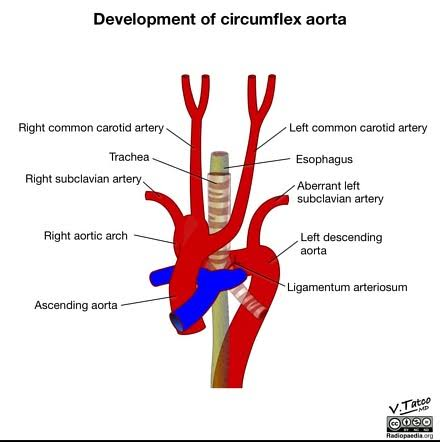 Right sided aortic arch with mirror image branching
Rarely forms vascular ring
No compressive symptoms
LBC
Associated with CHD in 98% of cases
1)TOF with or without pulmonary atresia
2) Common arterial trunk

Patients with no intra cardiac disease have stenosis or atresia of left pulmonary artery
[Speaker Notes: Associated with CHD in 98% of cases]
Double aortic arch
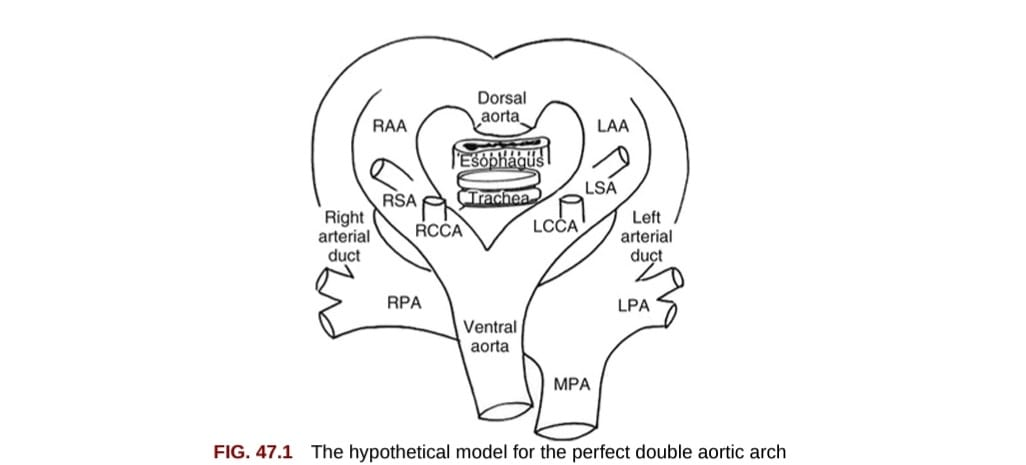 [Speaker Notes: The ascending aorta bifurcates anteriorly to the trachea and esophagus with 2 arches left and right of TandE.
Left arterial duct is usually predominant
Descending aorta on the left side]
Double aorta arch is the tightest form of vascular ring.

REASON:

1)Aortic arches connect the ascending and descending aorta on    each side 
forming a complete vascular ring

2)Arterial ducts pass between pulmonary artery and the distal part of aortic 
arch ,on each side forming an additional vascular ring
In majority of cases , both arches are patent

Right arch is usually larger than left arch

Left arch is dominant in 20% of the cases

Apex of the larger arch is higher than smaller arch
Two third patients have descending aorta in left side

Rest of them have on right side

Neutral position being least common


Segments of one arch may be Atretic

Mostly atretic segments are left sided , distal to the left subclavian artery
Left aortic arch with abberant right subclavian artery
[Speaker Notes: Oblique retro esophageal course]
It is abnormal regression of right arch between origin of right common carotid and right subclavian.

This leaves distal remnant of right sided aortic arch along with subclavian artery are aberrant artery.
It is the most common anomaly involving the aortic arch

It is usually asymptomatic

This combination forms a partial vascular ring on the left side of trachea and esophagus.
Dysphagia lusoria
This is due to retro esophageal course of right subclavian artery which compresses the esophagus.

10% of adults with this anomaly have the symptoms
axial
Saggital
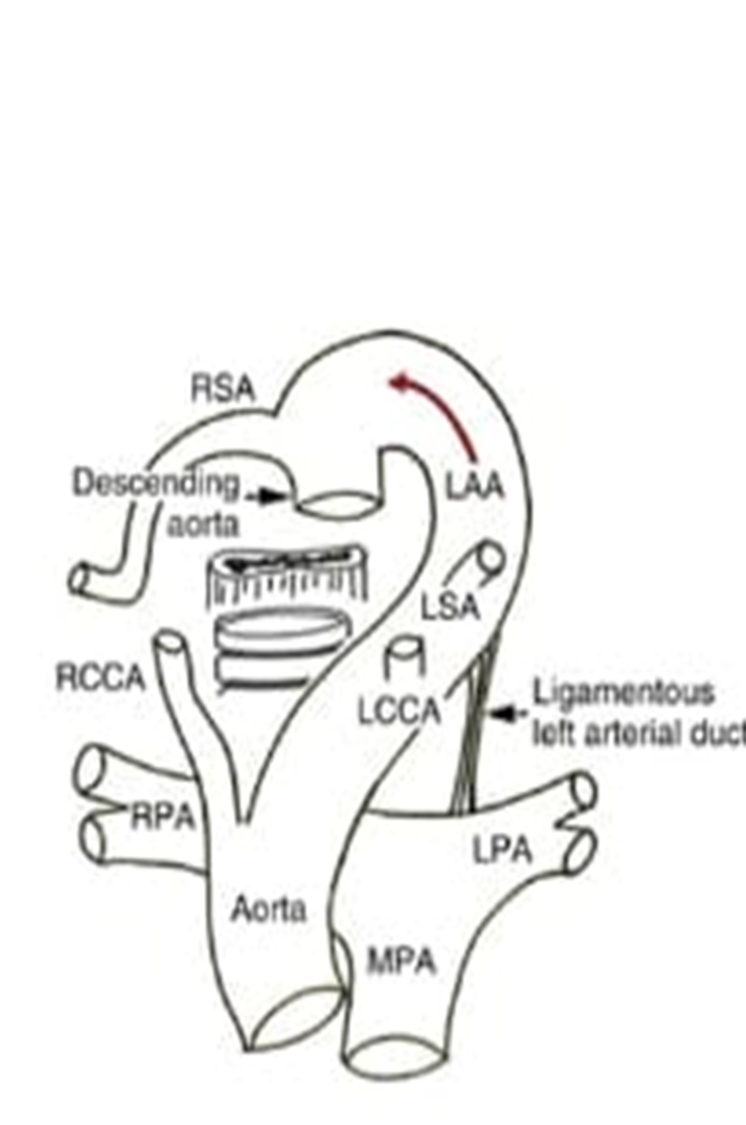 Left aortic arch with abberant right subclavian artery 


The ring consist of
Ascending aorta
Left aortic arch
Descending aorta
Distal remnant of right aortic arch
Right arterial duct
Right pulmonary artery
Pulmonary trunk
heart
+ right arterial duct
Left aortic arch with diverticulum of kommerell
Kommerrel’s diverticulum refers to aneurysmal dilatation of descending
 aorta at the origin of an abberent subclavian artery
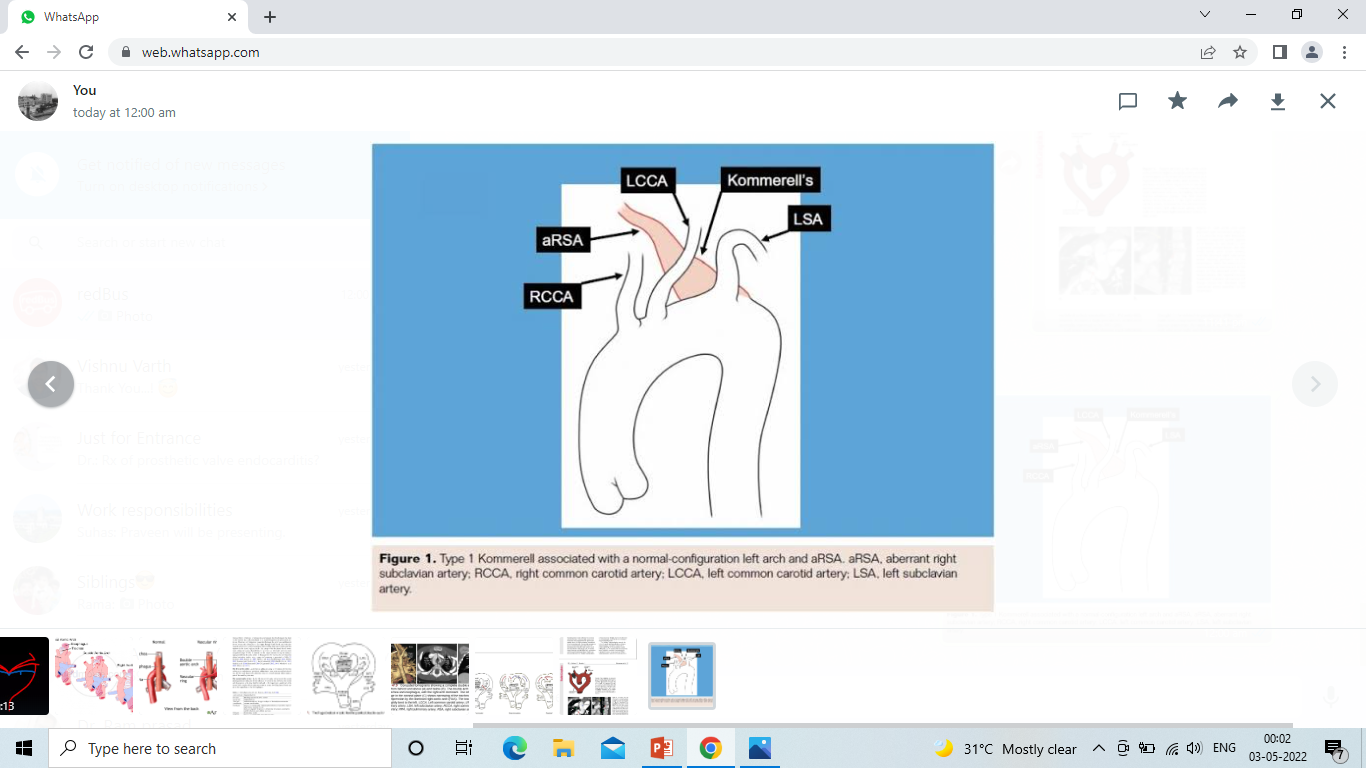 Right aortic arch with abberant left subclavian artery
1)Persistence of right arch and regression of left arch between left common carotid and left subclavian

2)Right arterial duct regressess
[Speaker Notes: .
Left subclavian taking its origin from the distal part of left aortic arch.]
Left subclavian takes its origin from the distal part of left sided arch

During fetal life, this forms a u shaped vascular loop that encircles trachea and esophagus from behind

They are-
1)Ascending aorta
2)Right aortic arch
3)Distal remnant of left aortic arch
4)Left sided arterial duct and pulmonary trunk
After birth:

Left arterial duct closes

Distal remnant of left aortic arch persist as diverticular outpouching ,called diverticulam of kommerell.

Left subclavian arises from its apex
[Speaker Notes: Heart in front]
The severity of the esophageal and tracheal compression depends on the size of the diverticulum

The presence of a diverticulum postnatally indicates the presence of arterial ligament between apex and left pulmonary artery
CLINICAL IMPORTANCE:
Aberrant subclavian artery in absence of vascular ring is rarely symptomatic.



In angiography, assessing coronaries via aberrant subclavian artery  is difficult.



Aberrant right subclavian artery is usually associated with coarctation.
    Aberrant right subclavian artery is distal to the coarctation.
Discrepancy in right and left arm BP.

Chest x-ray - unilateral rib notching
If asymptomatic , abberant subclavian artery in isolation does not 
treatment
ABBERANT ORIGIN OF SUBCLAVIAN ARTERY ASSOCIATED WITH DIVERTICULUM OF KOMMEREL
Long term risk of atherosclerosis and torturosity of the abberant subclavian 
artery associated with diverticulum of kommerel

Increased risk of rupture of diverticulum-50% patients need surgery

Symptomatic patients , ring can be relieved by division of arterial ligament

Surgical excision should be planned if the aneurysmal segment is more than 50mm in diameter.
Cervical aortic arch
Aortic arch is cervical                        apex reaches upper mediastinum above  
					      the level of clavicle

It is recognized as a pulsatile mass in supraclavicular fossa or lower neck.

A cervical aortic arch is often associated with tracheal obstruction.
Clinical clue for diagnosis is compression of cervical aortic arch results in loss of femoral pulse.
Upper mediastinum is a small space and many structures are confined to it
2)Failure of normal descent of Ascending aorta
1)Involution of 4th arch / 3rd arch becomes Aortic arch
Interrupted aortic arch
It means “ discontinuity anywhere along the aortic arch”

The arch is usually left sided

It is reported in 0.7-1.4% of patients with CHD
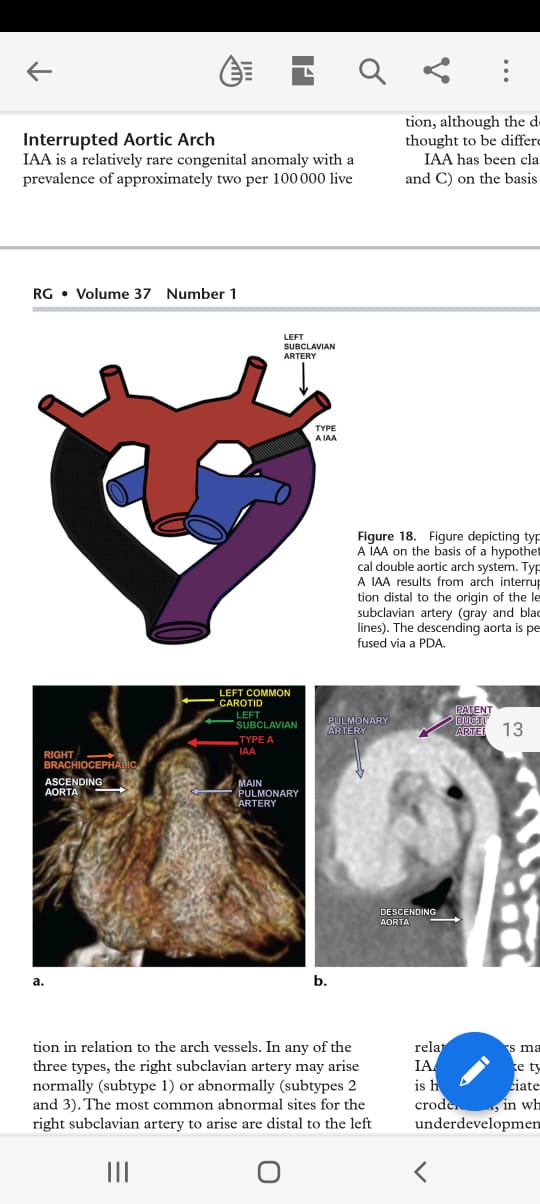 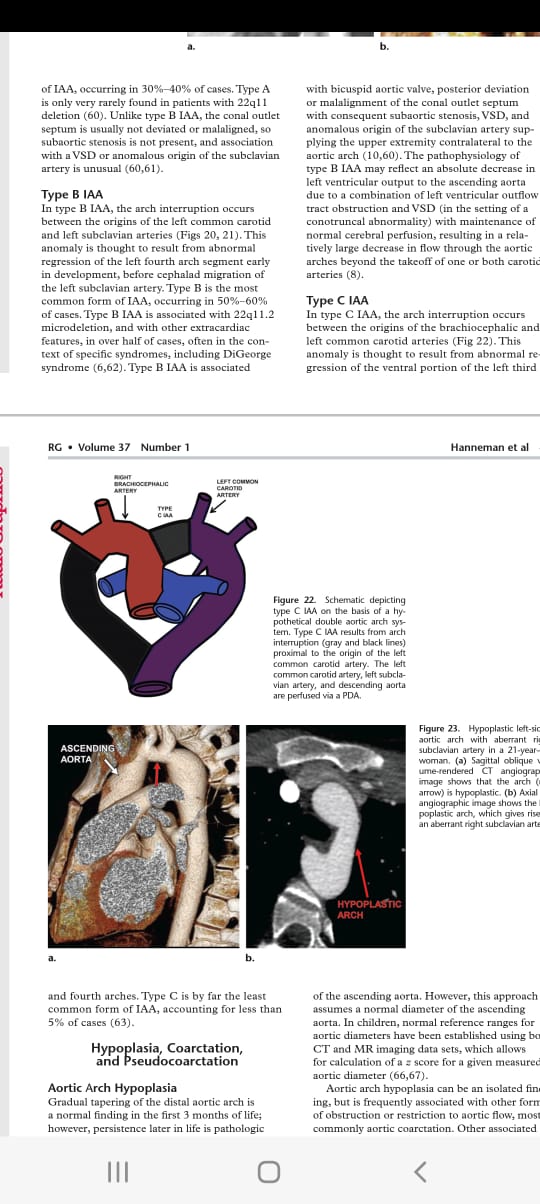 TYPE A IAA
TYPE B IAA
TYPE C IAA
50-80% of Type B IAA has Digeorge syndrome(22q11 deletion)

22q11 gene plays important role in neural crest cell migration for development of aortic arches.

Type A and Type C are rarer anomalies
Clinical manifestions:
Newborns present with cardiogenic shock when arterial duct closes

Poor perfusion , oliguria , renal failure, acidosis

Patients exhibit differential cyanosis- due to right to left shunting

Most common associated intra cardiac lesion- ventricular septal defect.
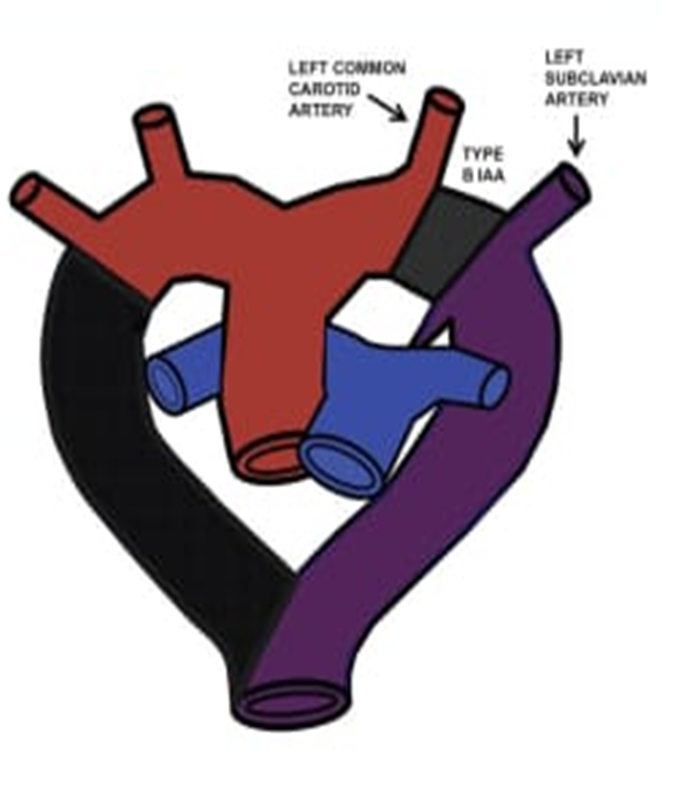 Presentation similar to coarctation.

Normal upper arm blood pressure and pulse

Decreased Pulse and Blood pressure in the extremity

Normal spo2 in Upper limb. Decreased in  lower limb
Blood pressure discrepancy in right and left arm.

Left arm lower saturation than right
When to suspect in neonates
Acynotic neonate who initially appears well, but suddenly becomes ill when ductus arteriosus closes.

Type B – y sign. The ascending aorta proceeds directly into neck and divides into subclavian artery and common carotid artery
When to suspect in adults
Secondary hypertension

Blood pressure discrepancy in upper and lower limb

Collaterals supplying descending aorta
Diagnosis and management
Fetal echocardiography of 2D and Doppler- interruption of aortic arch .

It is fatal without intervention. 

Death within 11 days.
Patient to be started on PGE1 infusion – maintains patency of arterial duct

Inotropic support and mechanical ventilation.

Avoid oral feeds- may precipitate necrotizing enterocolitis

Correction of associated anomaly- VSD

Single staged repair- arterial duct is ligated, aorta mobilized. Ascending aorta connected to descending aorta via graft.
Pulmonary artery sling
Left pulmonary artery arises from right pulmonary artery instead of pulmonary trunk.

It courses between esophagus and trachea



Association”: 
 1)Tracheal stenosis and 
 2)Maldevelopment of bronchial tree.
In type IIA, the bridging bronchus originates from the left main bronchus and supplies the right middle and upper lobe


 Type IIB is defined by a complete absence of the right bronchial tree, with the right lung being supplied by a bridging bronchus from the left mainstem bronchus. The right lung is commonly hypoplastic
Male predominance

Association:
CARDIAC					NON CARDIAC
ASD						Imperforate anus
VSD						Esophageal atresia
Persistent left superior vena cava
TOF
Predominantly respiratory symptoms

Related to compression of trachea and abnormal development of bronchial tree

Diagnosis is incidental or present in adolescent or adulthood with respiratory symptoms
management
Surgical intervention

Anastomosis of left pulmonary artery to pulmonary trunk and tracheoplasty

Pulmonary artery sling is frequently associated with complete cartilaginous tracheal ring
Therefore patients should have careful airway assessment
Innominate artery compression syndrome
incidence
Rare malformations

1-3% of congenital heart disease

Males have 2 X risk

Published reports are primarily observational studies of patients treated with surgical repair at the tertiary centre 
(symptomatic cases forms the majority of reported case)
Relative frequency of different malformations:

Right aortic arch and aberrant subclavian artery and left sided ductus arteriosus – 30-60 %

Double aortic arch- 30-45% 

Innominate artery compression syndrome- 3-20% 

Aberrant left subclavian- 3-7% 

Pulmonary artery sling- less than 5 %
Presenting symptoms
1)ESOPHAGEAL COMPRESSION:
		DYSPHAGIA
		VOMITING

2)TRACHEAL COMPRESSION:
STRIDOR
RESPIRATORY INFECTIONS
RESPIRATORY DISTRESS
WHEEZING
COUGH
Double aortic arches may present earlier than other forms of vascular ring,in first few weeks of life

Pulmonary artery sling and interrupted aortic arch may present immediately after life.

Patients with incomplete vascular rings are asymptomatic.
Associated anomalies
Cardiac lesions:				Non cardiac lesions:
Ventricular septal defect		1)Tracheo-esophageal fistula
Tetrology of fallot			2)Cleft lip-palate
Coarctation of aorta			3)Sub glottic stenosis
PDA					4)Di-George, Downs syndrome and 						   Charge syndrome
Physical examination
Infants posture– arched back and extended neck.

Noisy breathing- associated tracheobronchomalacia

Stridor and Ronchi that worsens with agitation

Nasal flaring
Intercoastal retraction
Tachypnea 
Intermittent cyanosis
diagnosis
High index of suspicion




Chest xray Posterior , Anterior and Lateral views
(magnified high kilovoltage airway films)
Also rules out other causes
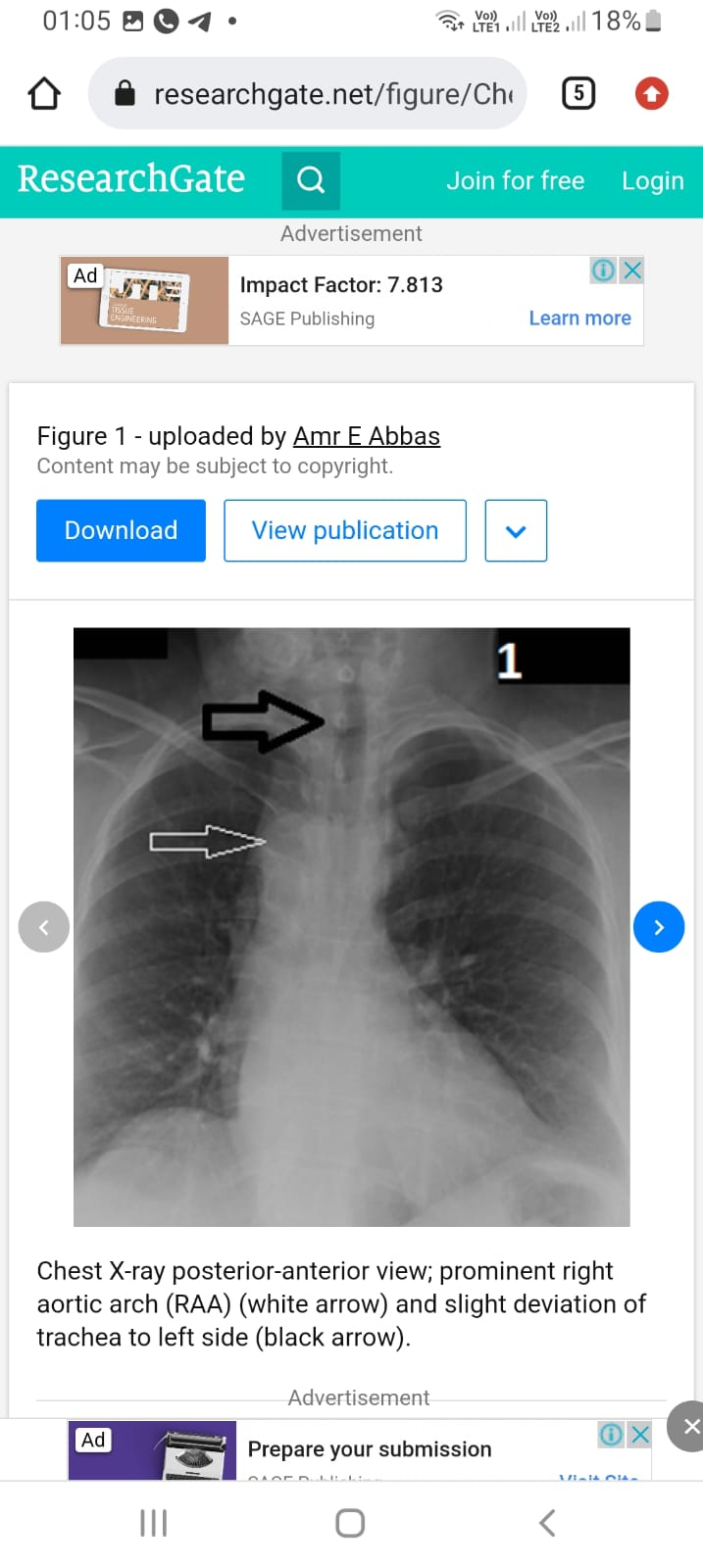 The next sequence of diagnostic modality depends on
 Cost
 Local expertise
 Avaliable technology
Computed tomography or magnetic resonance angiography
3 dimensional visualization of vascular anatomy- detailed anatomical information for planning surgery

CTA- Minimal radiation and quicker study

MRA- No radiation, image acquisition is longer and sedation required
echocardiography
Complementary procedure- can detect associated cardiac lesions

Non invasive , readily available , no radiation

Cannot detect atretic segments and poorly visualize the airways
Bronchoscopy
Identify other cause of respiratory obstruction

Determines only the level of obstruction

Invasive procedure- worsens tracheal edema

Used for preop assessment for ET intubation
Barium swallow
Not used

Posterior indentation of esophagus in all vascular rings

Pulmonary sling shows anterior indentation and increased space between trachea and esophagus
approach
Chest xray        Evaluate pulmonary pathology and sidedness of aortic arch


Echocardiogram      Arch Branching pattern and intra cardiac anatomy


CTA        Define vascular anatomy
Antenatal diagnosis
3-vessel and trachea and supra aortic branch views

Should be confirmed after delivery
DD
Tracheo esophageal fistula

Asthma

GERD

Recurrent pneumonia

External compression of trachea by mediastinal mass
treatment
The only definitive treatment is surgery

Excellent surgical outcomes- low risk of morbidity and rarer risk of death

Surgery – symptomatic patients

No role for pharmacological treatment- Symptoms caused by mechanical compression
Vascular ring- release of vascular and ligamentous structure around trachea

Aberrant retroesophageal structure reimplanted to a more usual location

Double aortic arch- Surgical division of the smaller/atretic arch.( usually left) along with ductus or ligamentum.
 		               approach via  left thoracotomy
Right aortic arch with aberrant left subclavian artery and left ductus- 
surgical approach via left thoracotomy and ductus/ligamentum identified and divided. Resection of the diverticulum of kommerell and reimplantation of aberrant left subclavian into left common carotid.



Pulmonary artery sling- 
Left pulmonary artery relocated from its right sided origin to the main pulmonary artery, anterior to trachea. Tracheoplasty if there is complete tracheal rings
Clinical outcomes is excellent in patients who undergo correction

Patients with associated tracheomalacia and other anomalies may continue to have respiratory symptoms after birth

For patients with symptomatic vascular ring surgical correction is recommended.

Surgical correction is not required in asymptomatic patients who are incidentally diagnosed with vascular rings.
Thank you